بسم الله الرحمن الرحيم
140 Micro
Lab 7:   simple stain   
 + Gram stain
Purpose
To  recognize the three basic shapes 
of bacterial cells.
The three common  shapes of bacteria  :
1-Coccus
Bacillus  2-
Spiral 3-
1-Coccus
having one of the following arrangements :
Diplococcus: a pair of cocci
Streptococcus: a chain of cocci 
Tetrad: a square of 4 cocci
Sarcina: a cube of 8 cocci
Staphylococcus: 

cocci in  irregular, often grape-like clusters
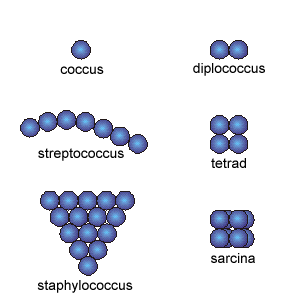 Bacillus  2-
Bacillus: a single bacillus 
Streptobacillus: bacilli in chains 
Coccobacillus: oval and similar to a coccus
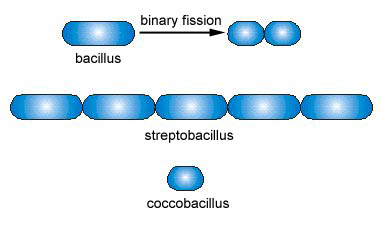 Spiral 3-
Vibrio: an incomplete spiral or comma-shaped 
Spirillum: a thick, rigid spiral 
Spirochete: a thin, flexible spiral
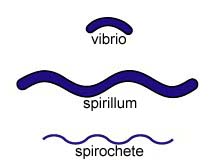 Simple stain
Simple stain :
The simple stain is a very simple staining procedure involving only one stain. 

You may choose from methylene blue, safranin, and crystal violet.
Simple stain :
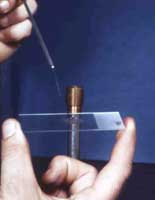 Prepare the smear.
  - place a small drop of water on a clean slide. Drag the sterile inoculating needle tip through the edge of colony.
  
 - Gently spread the mixture into a circle to spread out.
Simple stain :
2. Let the smear air dry completely.
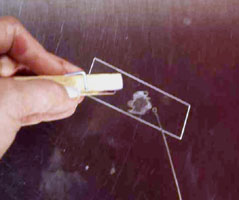 Simple stain :
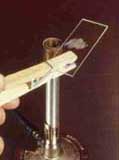 3. Heat-Fix the smear. 
Smears are heat-fixed by quickly passing the slide through a flame two or three times.

This causes the microbes to stick to the slide and not get washed off during the staining process.
Simple stain :
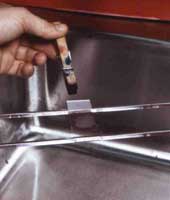 4. Stain the smear.  
Place the slide on a rack over the sink.  Flood the smear with stain and let it for 60-90 seconds.  Rinse gently and blot dry.
Simple stain :
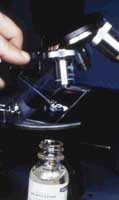 5. Then, place a drop of oil directly on the stained smear .Turn the oil lens into position and fine focus to observe the cells.
Result
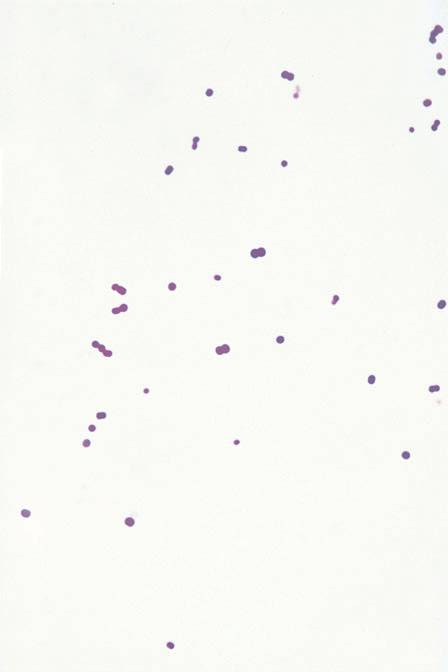 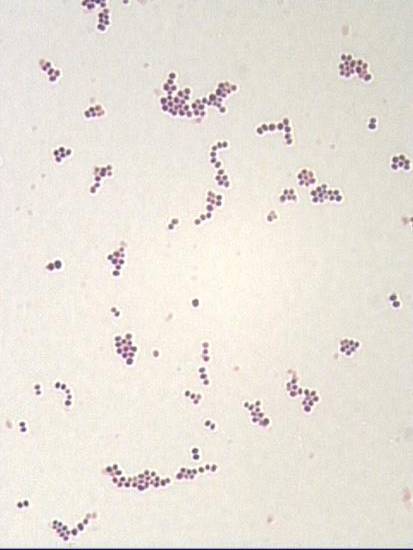 Coccus (cocci pl.)
Bacillus (Bacilli pl.)
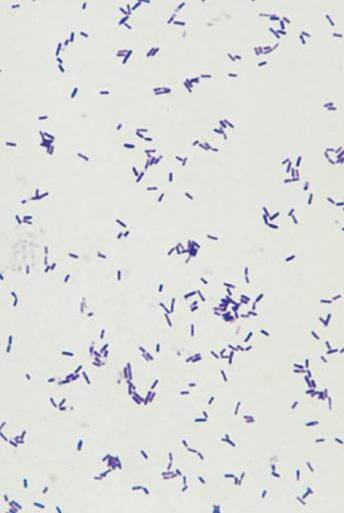 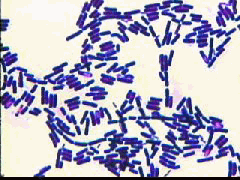 Spirillum (Spirilli pl.)
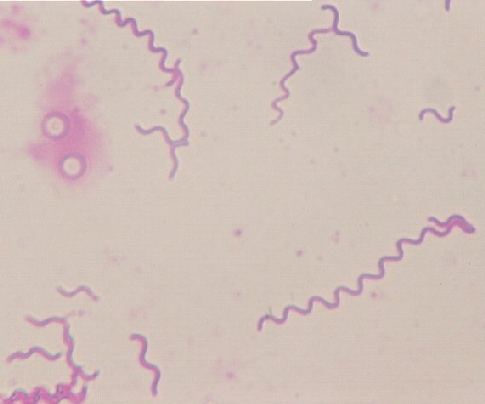 Gram stain
(( صبغة جرام ))
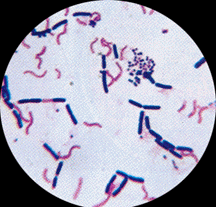 It is used to differentiate between gram-positive and gram-negative bacteria, which have distinct and consistent differences in their cell walls.
The gram stain is called a differential stain 
because it stain cell differently 
based on their cell wall structure .
The cell wall structure
Gram-positive bacteria
 Have a thick peptidoglycan layer surrounds the cell. 
The stain gets trapped into this layer and the bacteria turned purple.

Gram-negative bacteria 
have a thin peptidoglycan layer that does not retain crystal violet stain.
Instead, it has a thick lipid layer which dissolved easily upon decoulorization with Alcohol. 
Therefore, cells will be counterstained with safranin and turned red.
The material :
Cultures of : Staphylococcus    aureus, 
                          Bacillus subtilis, 
                                           E.coli   

Crystal  violet . 
Iodine solution .
Alcohol 95% .
Safranin .
Water .
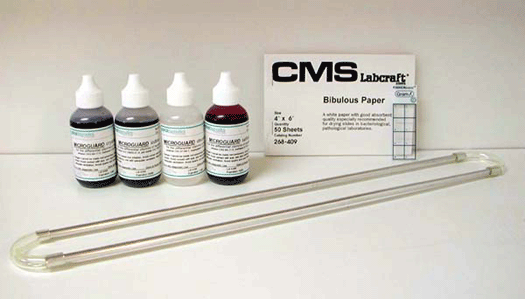 The method
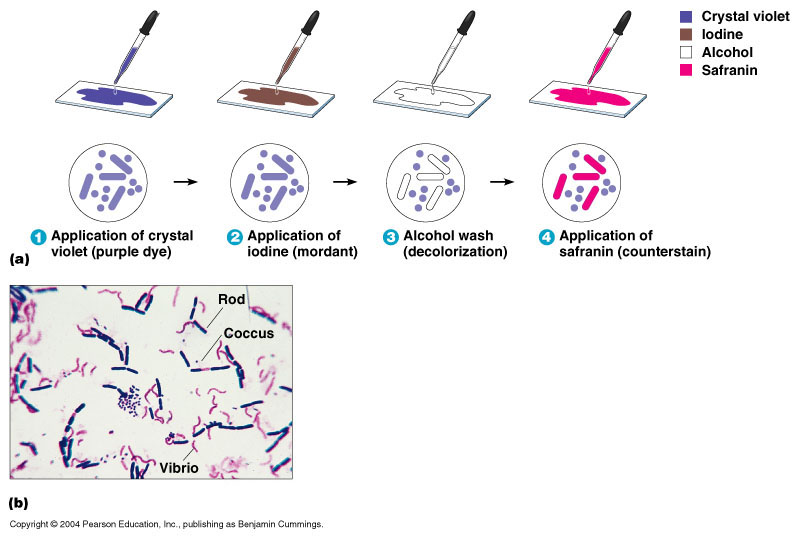 The bacteria under the microscope
Gram –ve                  Gram +ve
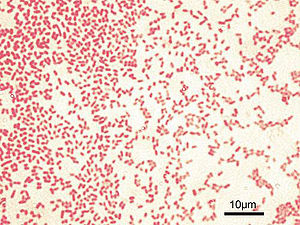 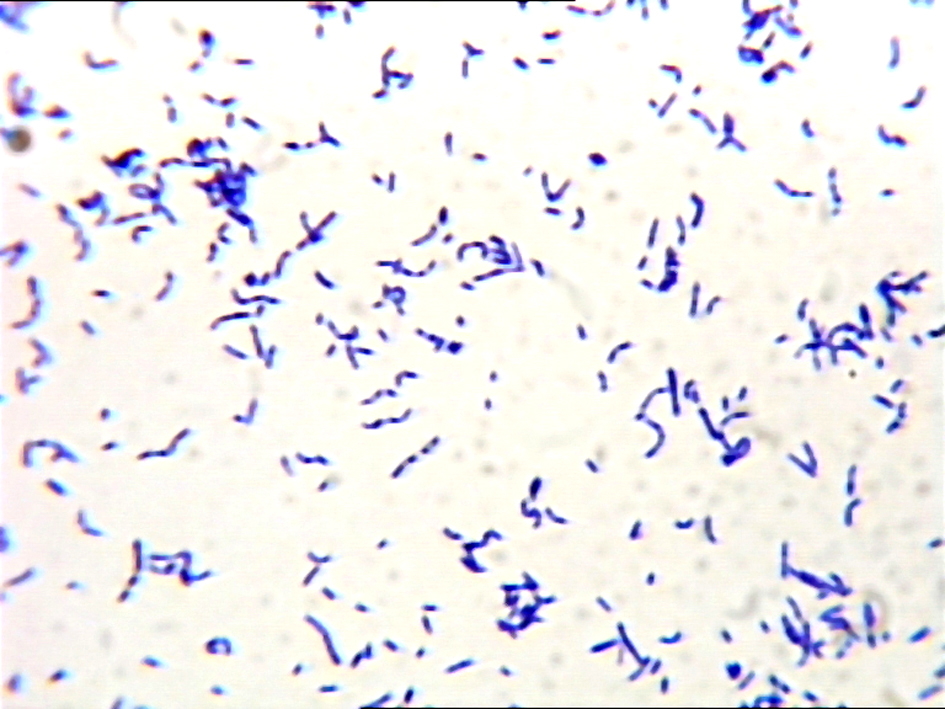 Results:
Shape: Cocci
Arrangment: irregular clusters

Colour: Violet
Gram’s reaction: Gram’s +ve

Name of microorganism: Staphylococci
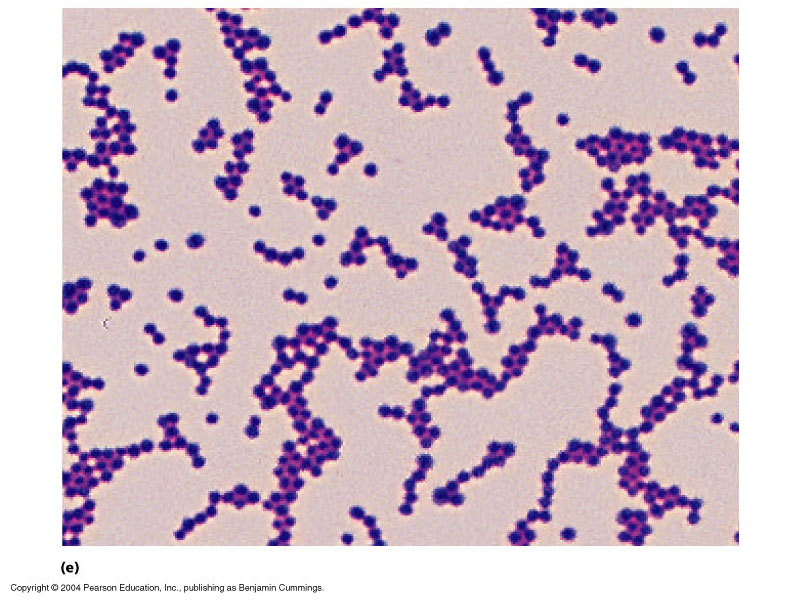 Results:
Shape: Bacilli
Arrangment: Chains

Colour: Violet
Gram’s reaction: Gram’s +ve

Name of microorganism: Bacillus
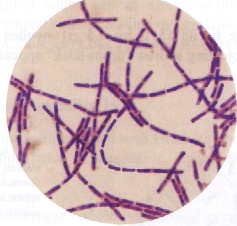 Thank you
بالتوفيق....
Let’s see